Evaluación continua

Jardín de Niños Tomas Sánchez Hernández

Educadora: Elvia Gabriela Villegas Ávila

Practicante: Maria Jose Palacios López 

Semana 30 de agosto – 3 de septiembre

Grupo: 3°   Sección: “A”
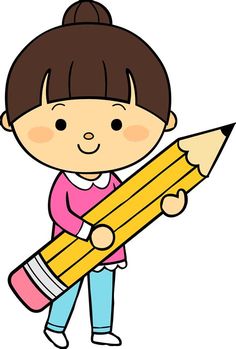 EVALUACIÓN CONTINUA
Reyes Ramírez Frida Shareni
EVALUACIÓN CONTINUA
Reyes Ramírez Frida Shareni
EVALUACIÓN CONTINUA
Reyes Moreno Isaak Isaías
EVALUACIÓN CONTINUA
Reyes Moreno Isaak Isaías
EVALUACIÓN CONTINUA
Ortiz Muñiz Yasnel Valentina
EVALUACIÓN CONTINUA
Ortiz Muñiz Yasnel Valentina
EVALUACIÓN CONTINUA
Olguín Hernández Tadeo Filiberto
EVALUACIÓN CONTINUA
Olguín Hernández Tadeo Filiberto
EVALUACIÓN CONTINUA
Muñoz Sandoval Alejandro
EVALUACIÓN CONTINUA
Muñoz Sandoval Alejandro
EVALUACIÓN CONTINUA
Martínez Hernández Ángela Giselle
EVALUACIÓN CONTINUA
Martínez Hernández Ángela Giselle
EVALUACIÓN CONTINUA
López Torres Samuel Orlando
EVALUACIÓN CONTINUA
López Torres Samuel Orlando
EVALUACIÓN CONTINUA
López Sandoval Melany Haide
EVALUACIÓN CONTINUA
López Sandoval Melany Haide
EVALUACIÓN CONTINUA
Lara Pérez Devany Marlene
EVALUACIÓN CONTINUA
Lara Pérez Devany Marlene
EVALUACIÓN CONTINUA
Interial Valenciano Cristhian  Ali
EVALUACIÓN CONTINUA
Gallegos Reyes Yiztel
EVALUACIÓN CONTINUA
Domínguez García Andrea
EVALUACIÓN CONTINUA
Domínguez García Andrea
EVALUACIÓN CONTINUA
Contreras Ortega Patricio Antonio
EVALUACIÓN CONTINUA
Contreras Ortega Patricio Antonio
EVALUACIÓN CONTINUA
Cabriales Alvarado Jorge Abdiel
EVALUACIÓN CONTINUA
Cabriales Alvarado Jorge Abdiel
EVALUACIÓN CONTINUA
Alvarez Nieto Iker Misael
EVALUACIÓN CONTINUA
Alvarez Nieto Iker Misael
EVALUACIÓN CONTINUA
Juan José
EVALUACIÓN CONTINUA
Juan José
EVALUACIÓN CONTINUA
Prado Fuentes Oakland Ramon